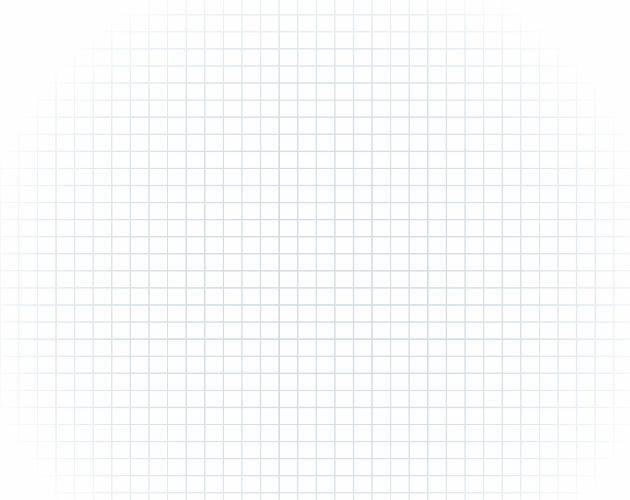 Глава IV. Векторы в пространстве§1. Понятие вектора в пространстве.§2. Сложение и вычитание векторов§3. Умножение векторов на число
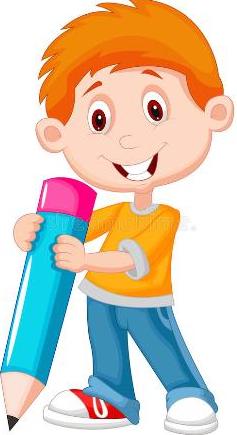 Геометрия, 10 класс
(повторение темы «Векторы» 
9 класса)
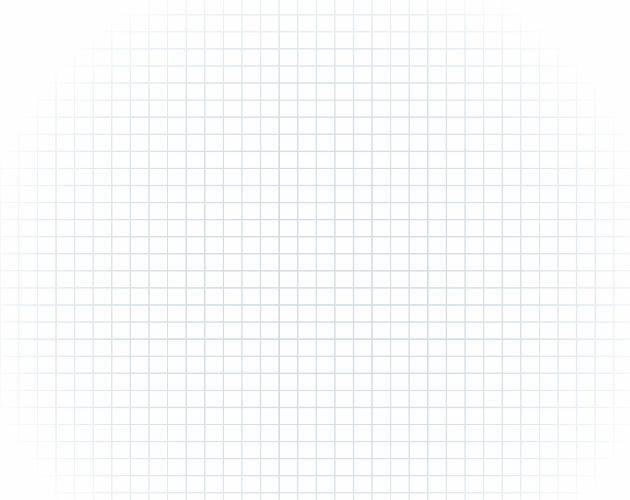 В
Вектор
АВ   = АВ
MM   =   0
Вектор
Вектор
А
MM
0
АВ
M
Определение 1.
Вектором называется направленный отрезок (отрезок, для которого указано, какая из его граничных точек считается началом, а какая – концом)
Определение 2.
Нулевым вектором называется вектор, у которого начало совпадает с концом.
Определение 3.
Длиной или модулем вектора  АВ называется длина отрезка АВ. Длина нулевого вектора равна  нулю.
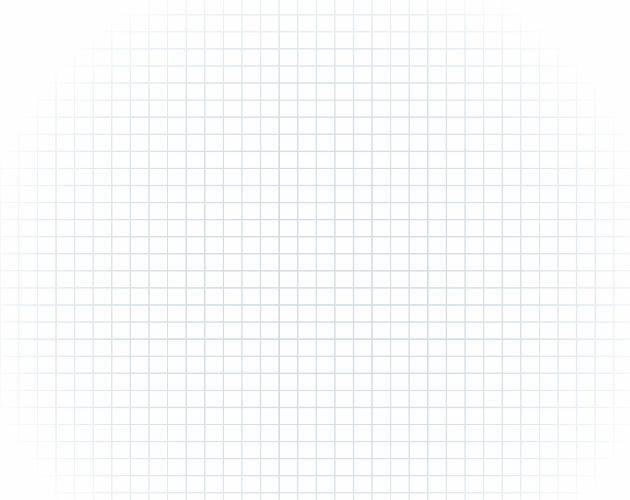 b
c
0
0
a
a
c
a
b
c
b
a
0
b
c
Определение 4.
Два ненулевых вектора называются коллинеарными, если они лежат на одной прямой или на параллельных прямых.
0
Коллинеарные векторы: сонаправленные и противоположно  направленные
Нулевой вектор считается коллинеарным (сонаправленным)  с любым вектором.
[Speaker Notes: «Геометрия 7-9»  Л.С. Атанасян и др.]
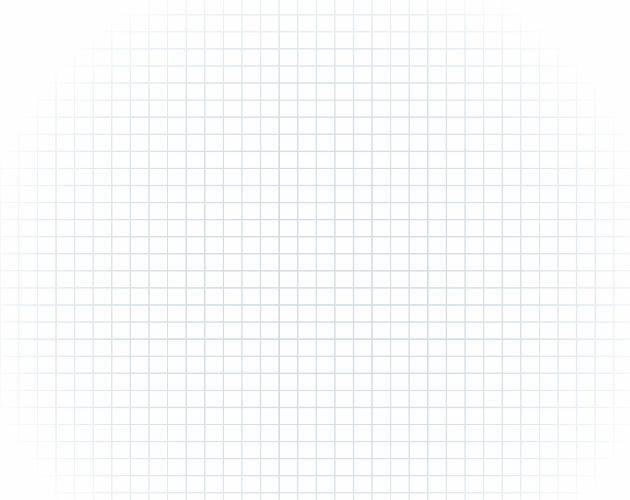 b
a
c
Определение 5.
Векторы называются равными, если :
1) они сонаправлены 
2) длины их равны.
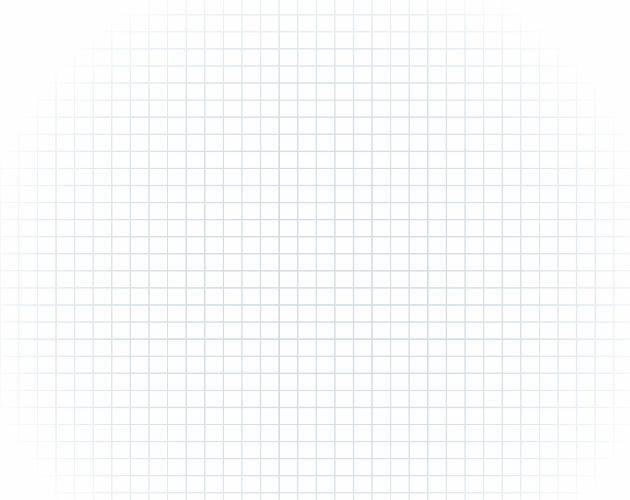 Определение 6.
Векторы называется противоположными, 
если они противоположно направлены, а длины их равны.
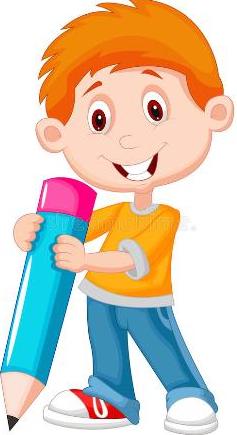 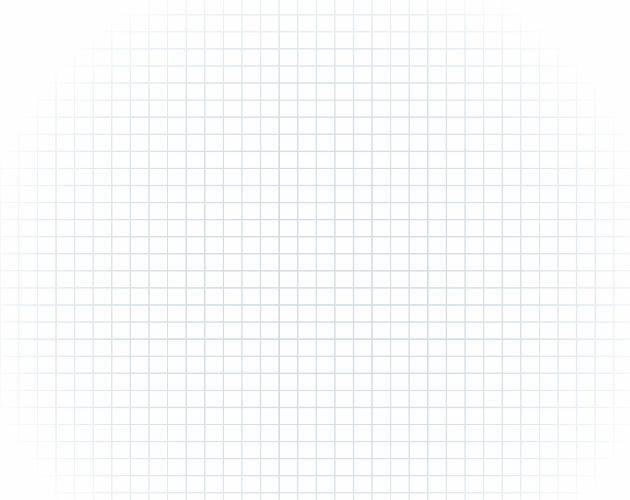 Сумма двух векторов
Изобразить сумму двух векторов можно двумя способами:
1. По правилу треугольника
2. По правилу параллелограмма
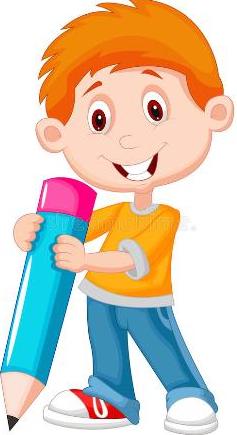 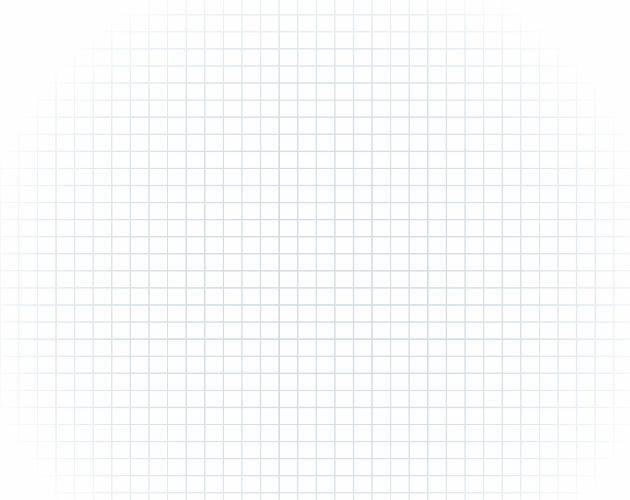 7. Правило треугольника
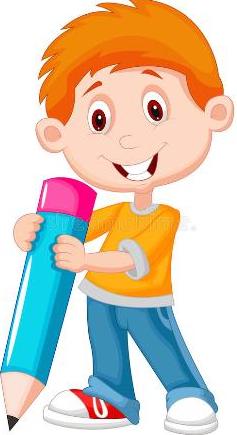 B
C
A
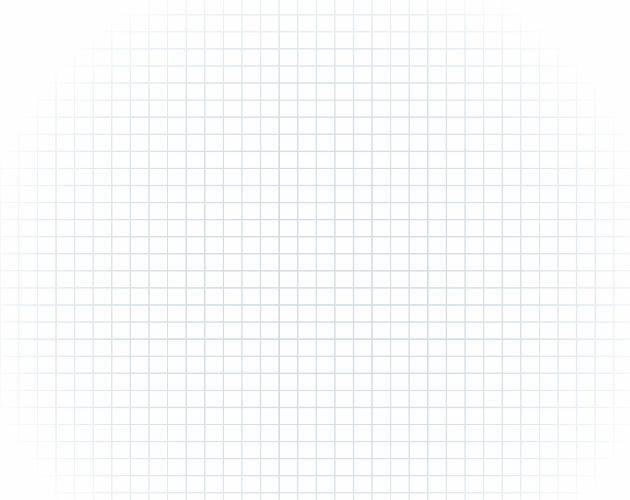 8. Правило параллелограмма
D
C
B
A
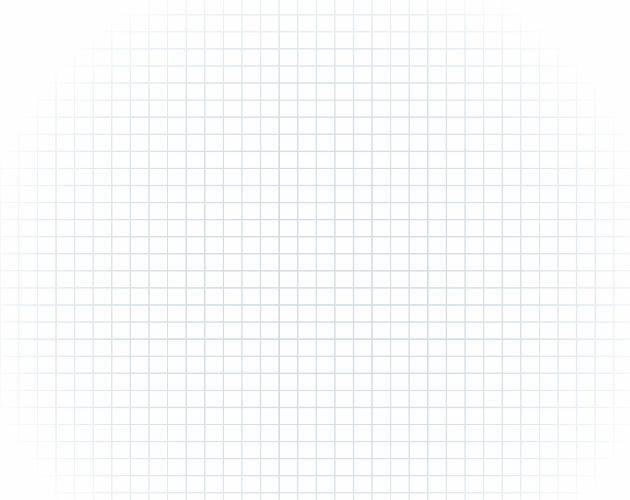 Правило многоугольника
Сумма нескольких векторов находится по правилу многоугольника.
s=a+b+c+d+e+f                      k+n+m+r+p = 0
n
d
m
c
r
b
e
k
p
a
O
s
f
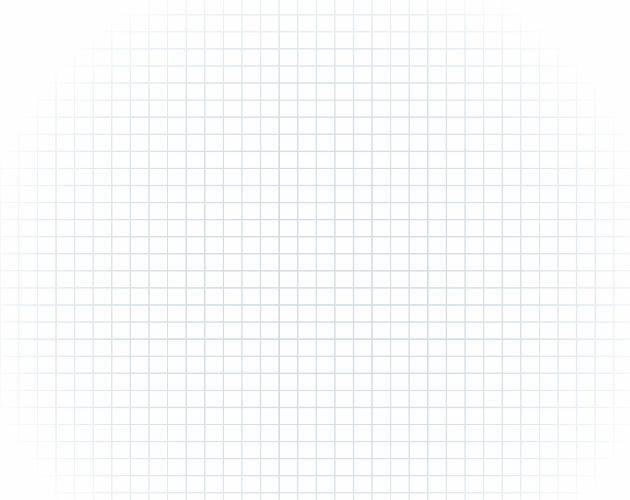 9. Построение разности векторов
A
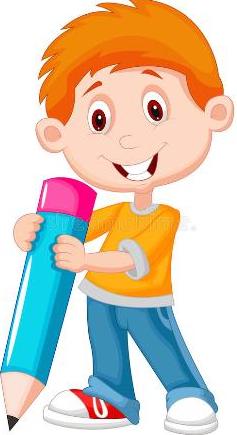 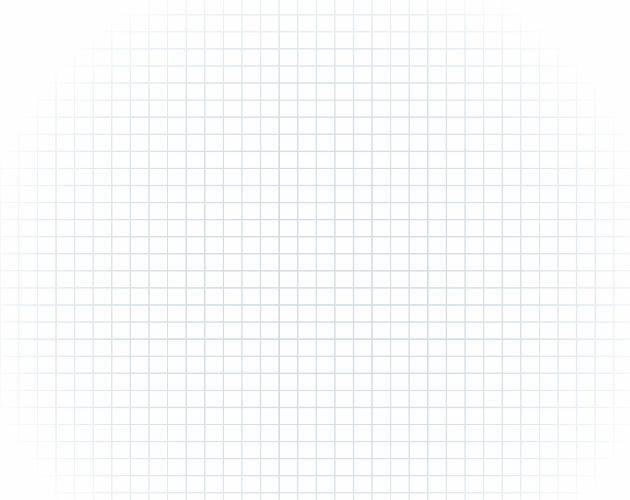 Сумма и разность векторов (примеры)
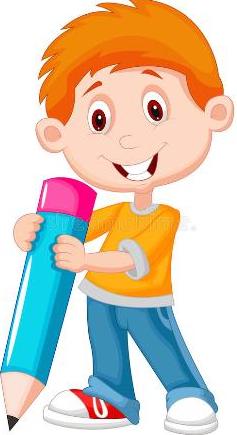 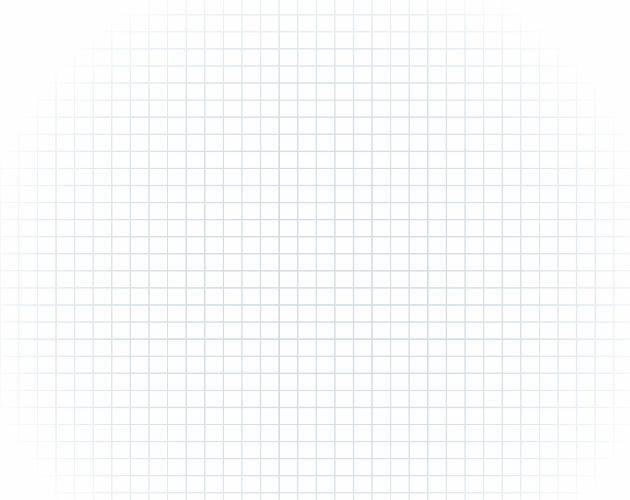 Определение 11
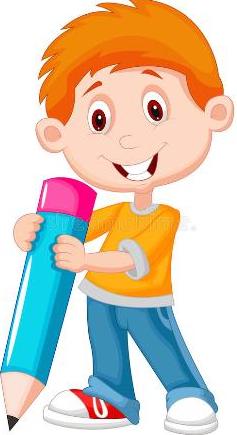 при
при
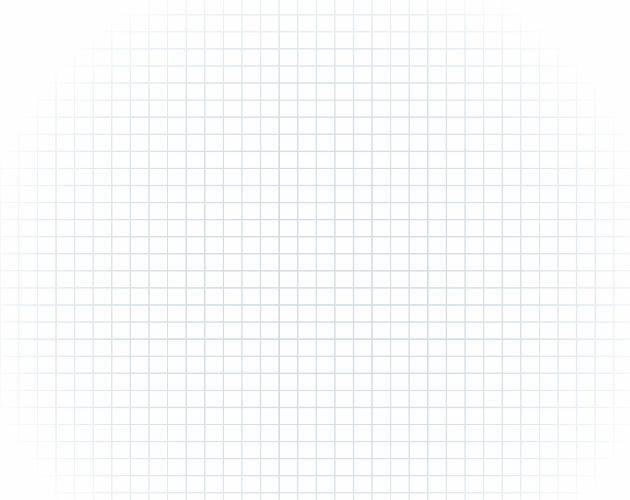 12. Построение произведения вектора на число
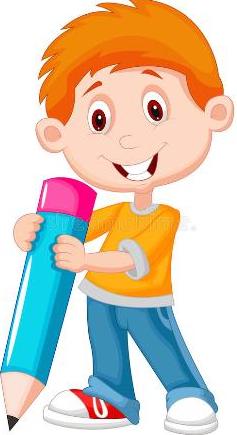 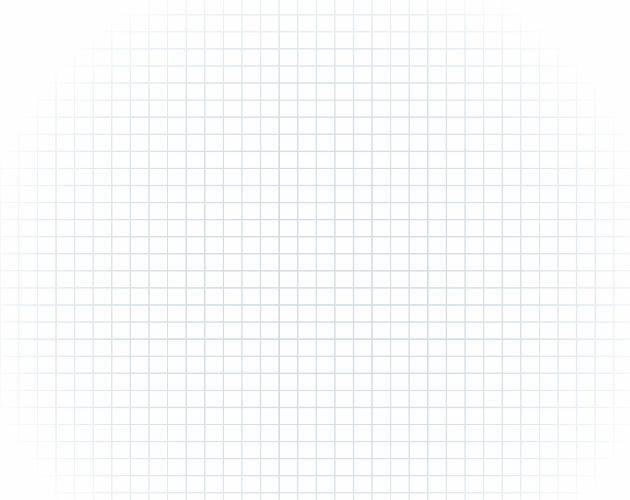 Произведение нулевого вектора
Произведением нулевого вектора на любое число считается нулевой вектор.
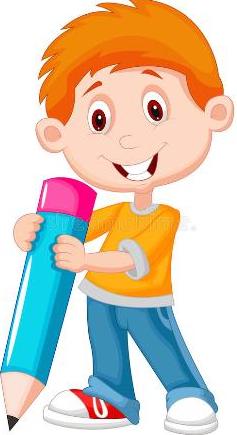 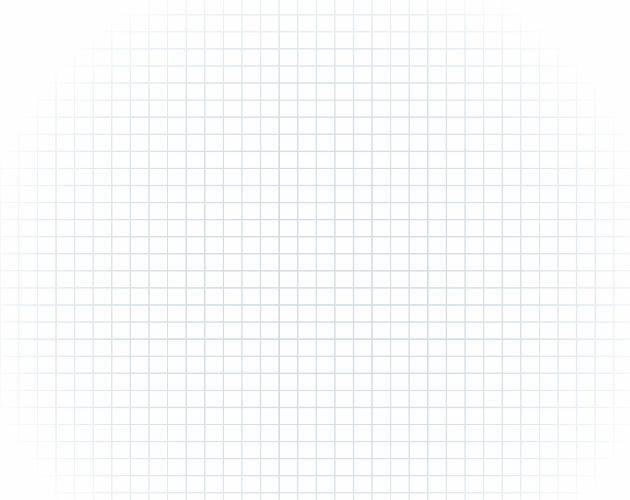 Пример
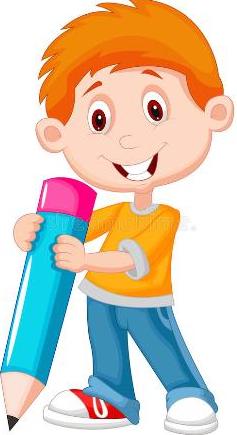 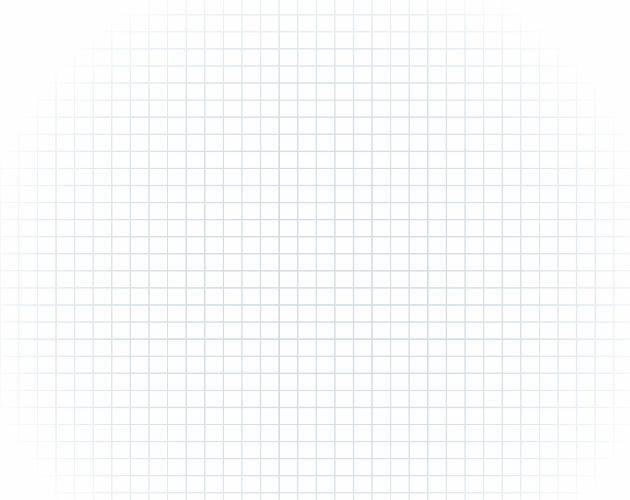 Свойства умножения
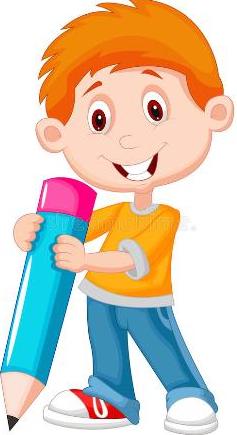 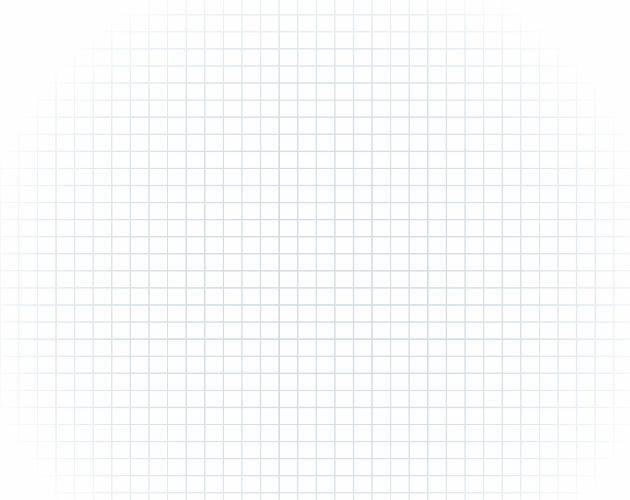 Пример
Свойства действий над векторами позволяют в выражениях, содержащих суммы, разности векторов и произведения векторов на числа, выполнять преобразования по тем же правилам, что и в числовых выражениях.
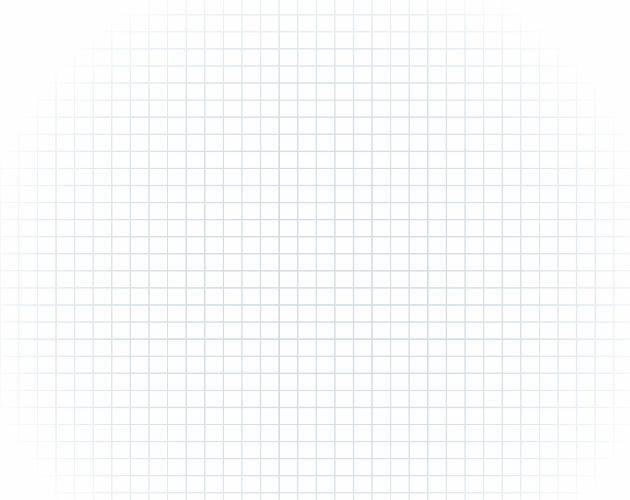 Знать и уметь
1. Вектор.
2. Нулевой вектор.
3. Длина вектора.
4. Коллинеарные векторы. Виды коллинеарных  векторов?
5. Равные векторы.
6. Противоположные векторы.
7. Уметь построить сумму и разность любых двух векторов.
8. Произведение вектора на число.
9. Свойства умножения
10. Уметь построить произведение вектора на 
число.
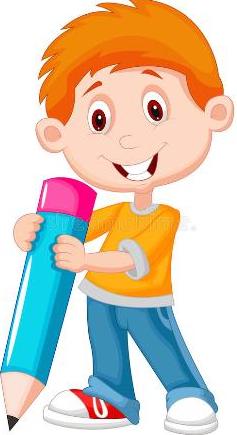